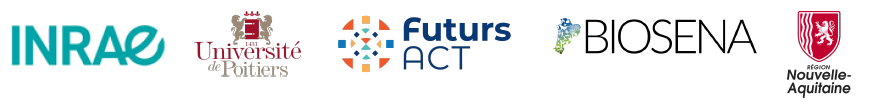 Demi-journée d’échanges
Climat : Anticiper l'agriculture de demain
 20 janvier 2022
Changement climatique, territoire et agriculture : Réévaluation des liens et interactions à travers l’alimentation, l’eau et la gestion des milieux.
Mohamed TAABNI
Maître de conférences en Géographie
Université de Poitiers
Laboratoire RURALITES
Membre d’AcclimaTerra
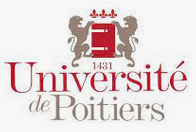 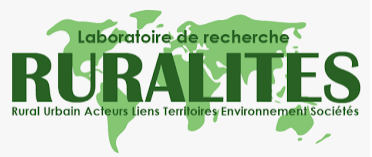 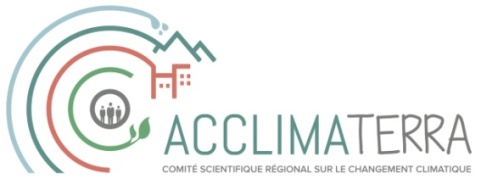 Plan  de la présentation 
-Axes  de recherches de RURALITES
-Changement climatique et agriculture:
(contribution aux GES et exposition aux effets du changement climatique), 
- Les dynamiques   d’integration des actions  pour la préservation de la qualité de l’eau  et  des milieux  en Poitou-Charentes sous impact du changement climatique  (Recherches menées dans le cadre du CPER 13 :  Observatoire des politiques publiques  locales dans les domaines de l’atténuation et l’adaptation au changement climatique )

-Eau   en Poitou-Charentes :    fortes presions sur la ressource par l’agriculture, 
-Leviers d’action des territoires pour faire évoluer l’agriculture vers un modèle plus  respectueux de l’environnement  et plus résilient face au changement climatique 
Intégration de ces actions   au niveau  du territoire
-Paiement pour services environnementaux  -PES- ( exemple subvention pour réimplantation des haies…)
EA RURALITES (Rural Urbain Liens Territoire, Environnement Socité)  ED: Sciences de la Société, Territoires, Sciences Economiques et de Gestion (SSTSEG), membre de la Fédération Territoire
Master GAED Géographie, aménagement, environnement et développement
9 enseignants-chercheurs 
17 chercheurs  associés 
25 doctorants
L’une des spécificités de RURALITES est de s’intéresser aux Territoires, depuis leurs matérialités physiques et environnementales, jusqu’à leurs acteurs et leurs interactions dans la mise en œuvre des  politiques publiques  territoriales et environnementales. 
 Recherche organiséen 3 axes. Dans chacun des axes, 3champs seront particulièrement travaillése, sans s’interdire d’explorer de nouvelles voies,
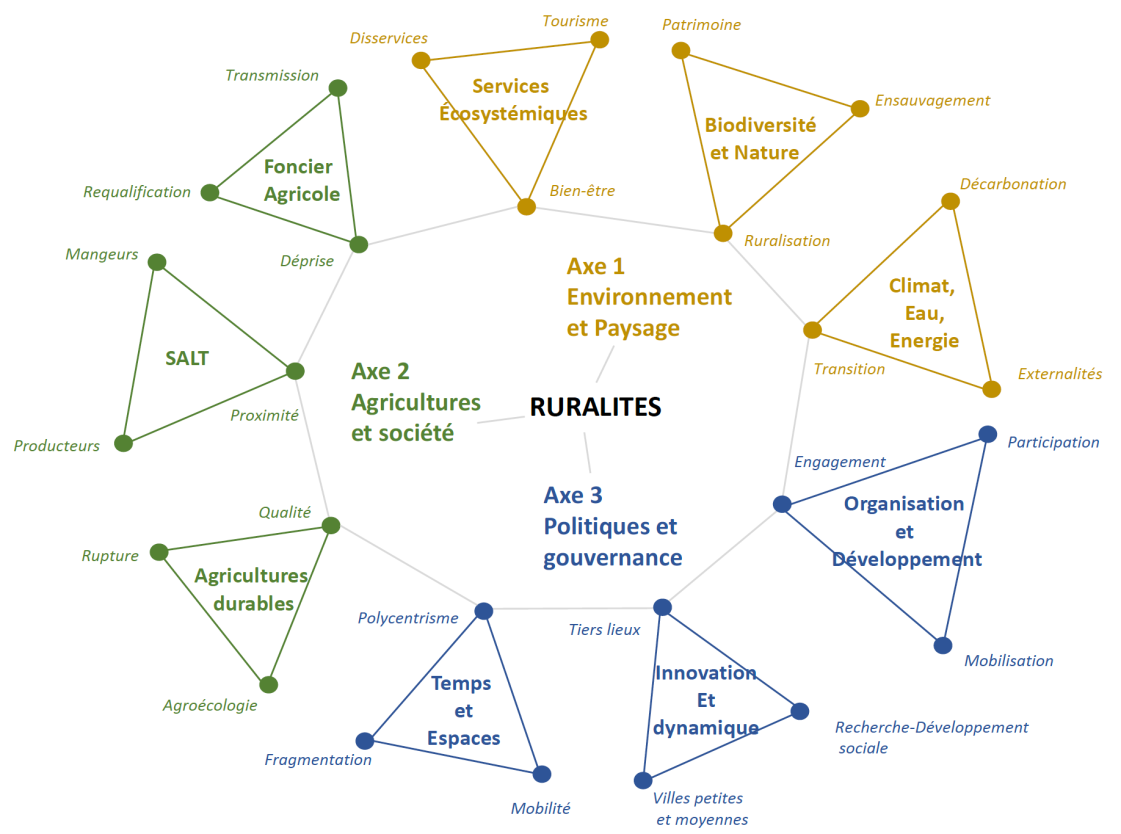 + Programme  CPER 13 INSECT, sous axe Observatoire des politiques publiques locales  dans le domaine de l’atténuation et de  l’adaptation  au changement climatique ( 3 entrées: Agriculture, Eau Energie)
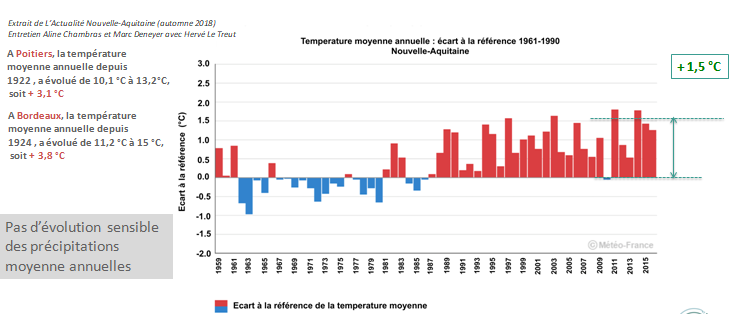 Mais ugmentation de l’Etp
Agriculture et pêche en Nouvelle Aquitaine  =  27% des émisssions de GES
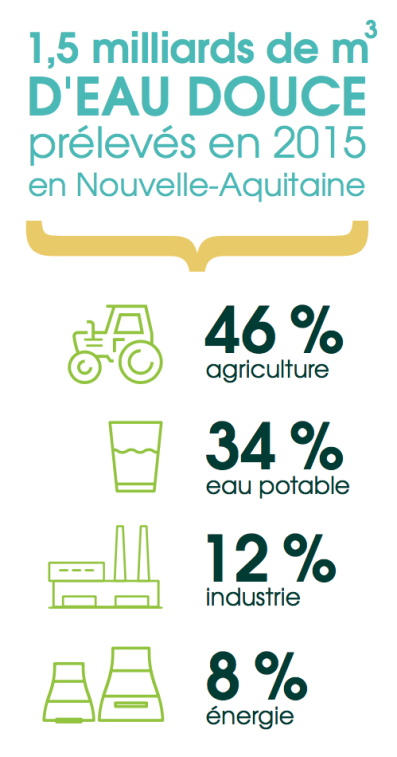 3 Milieux touchés: Sol, eau, vivant
Constat: Une augmentation de la
 sécheresse
 des sols de l’ordre de 7%depuis 40 ans(chapitre « Climat » – H. Le Treut)
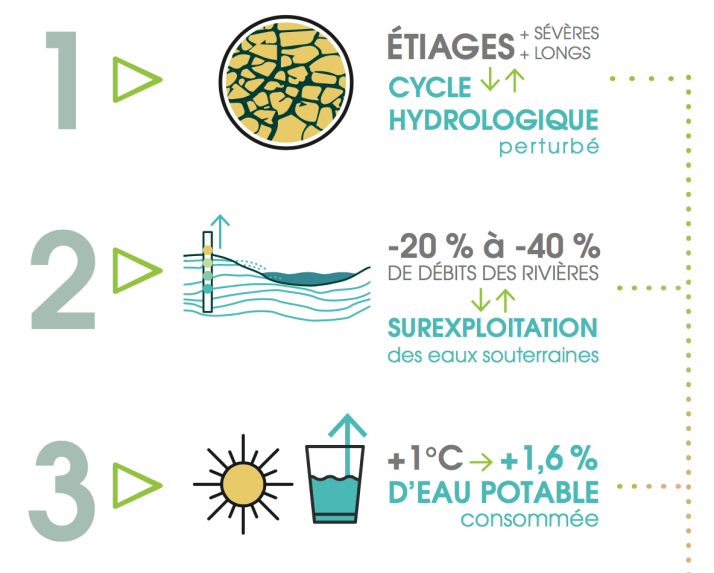 Source: Rapport AcclimaTerra 2018
IMPACT DU CC DANS LES TERRITOIRES LOCAUX
DIAGNOSTIC DE TERRITOIRE
 Connaître et évaluer ses vulnérabilités actuelles (+ pressions anthropiques)  et futures  en lien avec le CC ( impacts locaux du CC)
Réduire les vulnérabilité et améliorer la résilience  en ayant identifié  les cibles et les causes  pour chaque  secteur: Eau,  Forêts, Biodiversité, Infrastructures ……
Une évolution  à impacts  négatifs sur  la qualité de l’air, de l’eau, des sols  des forêts, la biodiversité … 
       Préserver la qualité des milieux (pour la biodiversité et les services écosystémiques) et les ressources…
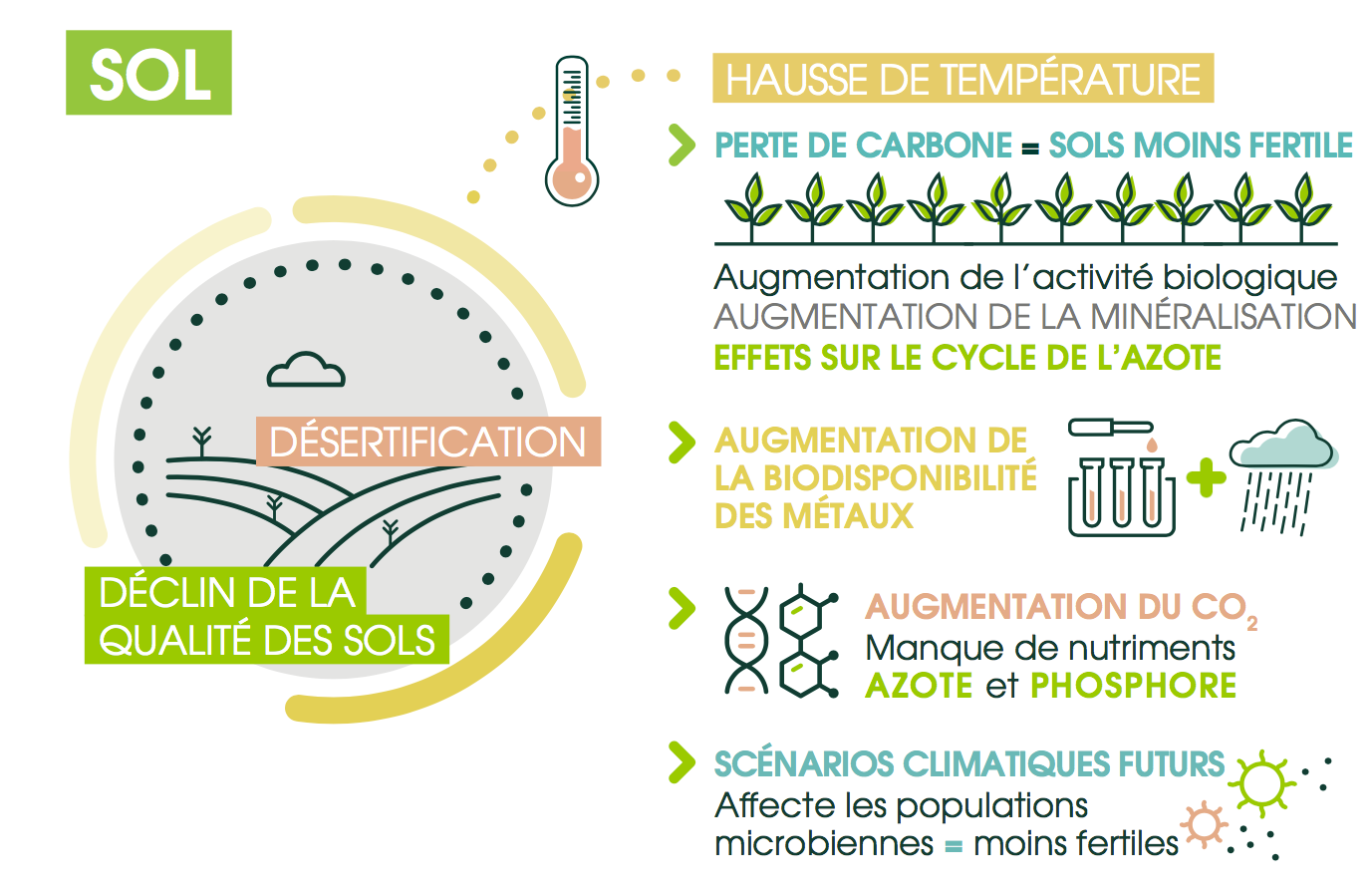 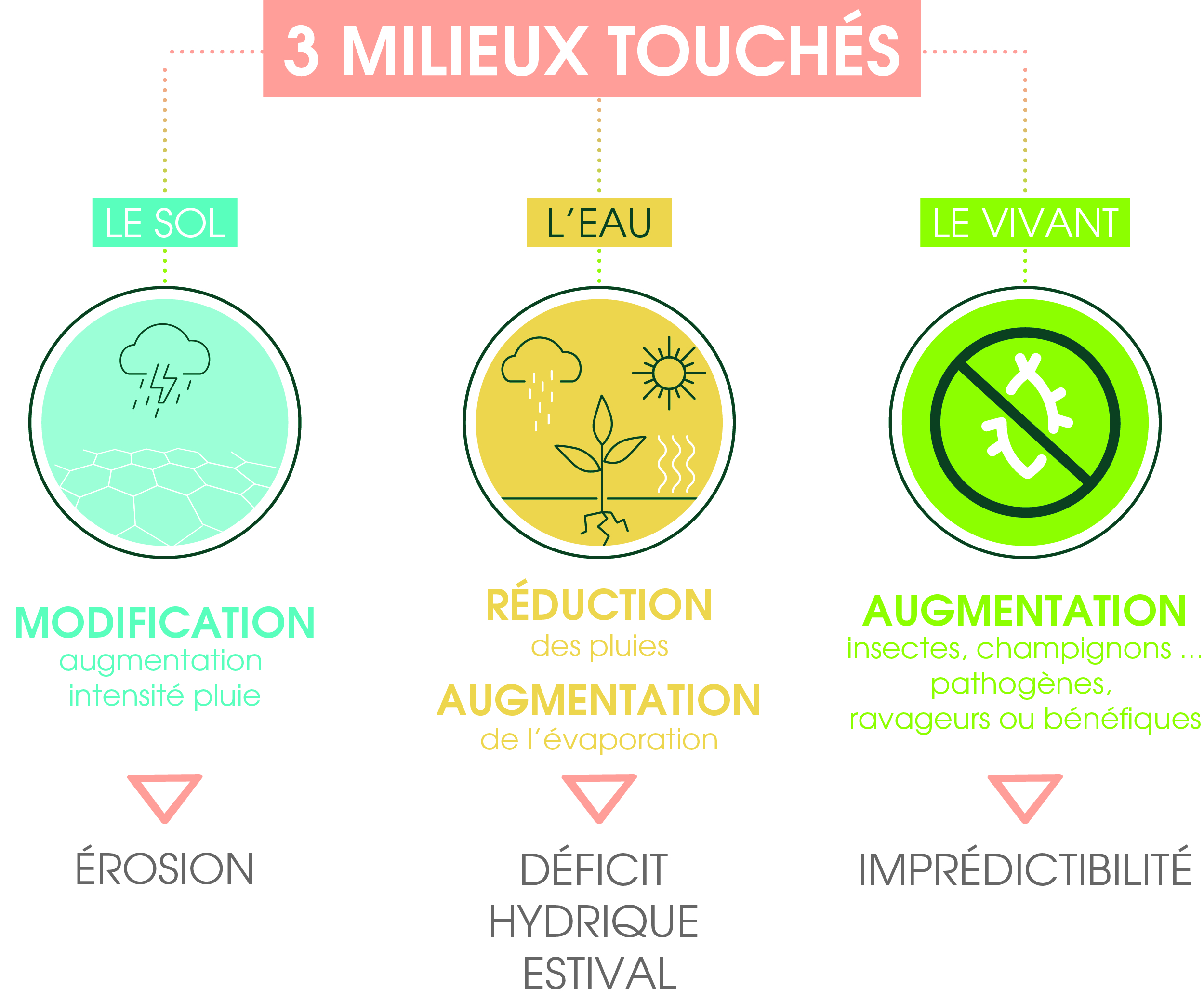 Source : AcclimaTerra 2018
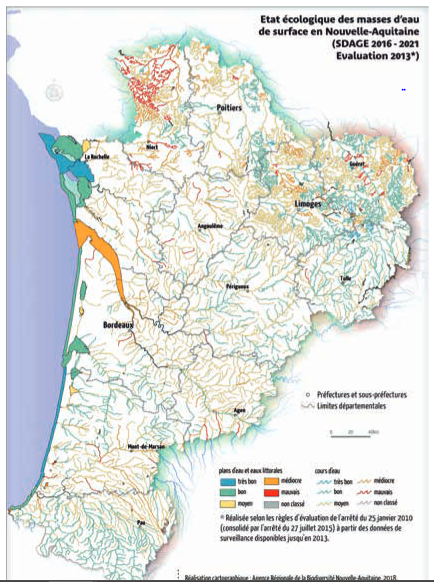 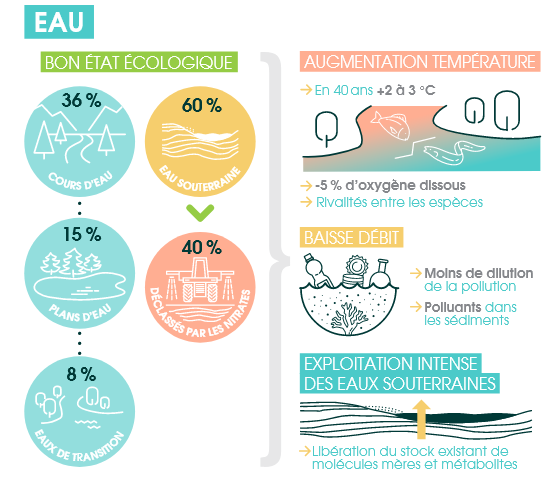 Carte de l'état écologique des masses d'eau de surface en Nouvelle-Aquitaine (contact : ORE Poitou-Charentes, devenu ARB NA).
Source:  2ème Rapport AcclimaTerra 2018
Agir sur l’activité agricole par le biais des nouvelles compétences des territoires….

Loi NOTRe (2015) , permet des compétences optionnelles aux EPCI (dont eau potable)
 Loi MAPTAM du 27 janvier 2014 : loi de modernisation de l’action publique territoriale et d’affirmation des métropoles
 Création de la compétence GEMAPI  comprenant les items :
-L'aménagement d'un bassin ou d'une fraction de bassin hydrographique ;
- L'entretien et l'aménagement d'un cours d'eau, canal, lac ou plan d'eau, y compris les accès à ce cours d'eau, à ce canal, à ce lac ou à ce plan d'eau ;
-La défense contre les inondations et contre la mer ;
La protection et la restauration des sites, des écosystèmes aquatiques et des zones humides ainsi que des formations boisées riveraines.
- la loi du 8 août 2016 pour la reconquête de la biodiversité, de la nature et des paysages  + GrenelleII 2010
Intégration des Trames vertes et bleues dans les doc. de planification (SCoT, SRADDET, PLUI
Actions des collectivités territoriales en vue de la  
-Préservation de la qualité de l’eau contre les pollutions,
-Préservation des milieux aquatiques et de la biodiversité
Vont concerner l’activité agricole….
Articuler   la transition agro-écologique avec la protection des  ressources en eau, la biodiversité et les circuits courts alimentaires  dans les territoires 
 
 Outils :
Contrats territoriaux  dans le cadre du programme Re-Sources (initié en 2000) 
 financé par la Région Nouvelle-Aquitaine, les Départements les Agences de l'eau Loire-Bretagne et Adour Garonne et les ECPI participantes
(périodes :2009-2014, le 2ème 2015-2020, le 3ème est en préparation 2021-2026.
-CTMA (Coontrat Territorial Milieux Aquatiques, Contrat territorial de bassin 
-La GEMAPI: donne des compétences  aux collectivités territoriales  pour agir en faveur de la biodiversité dans les milieux aquatiques ( marais, rivièreset annexes hydrauliques )


Faire converger la production agricole et la production alimentaire par la mise en place des Plans Alimentaires Territoriaux) dans les Aires d’Alimentation de Captages prioritaires pour l’eau potable
Une forte pression  sur les ressources en eau

L’ensemble des 4 département de Poitou- Charentes  sont classés  en ZRE (Zone de répartition des eaux) avec une demande supérieure à la disponibilité de la ressource  et ZSCE (Zone  soumise à contraintes environnementales, nappes vulnérable) autorisant le préfet à prendre des arrêtés de déclaration d’utilité publique (DUP) pour imposer des rrestrictions d’usage.

Les nappes souterraines sont très sensibles aux pollutions par les nitrates et pesticides  et beaucoup  de masses d’eau de qualité médiocre..
Captages  prioritaires Grenelle
Pollutions diffuses en Poitou Charentes
Les pesticides sont détectés dans 91 % des eaux superficielles et 59 % des eaux souterraines
 les nitrates, dans 61 à 65 % des eaux de surface ou souterraines
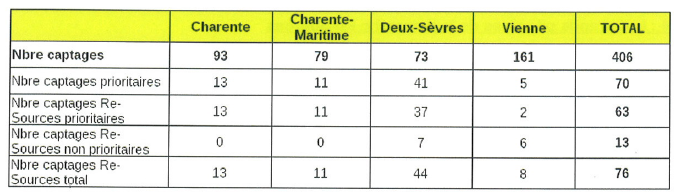 413 captages  fermés  en Poitou charentes  ces dernières années pour cause de mauvaise qualité
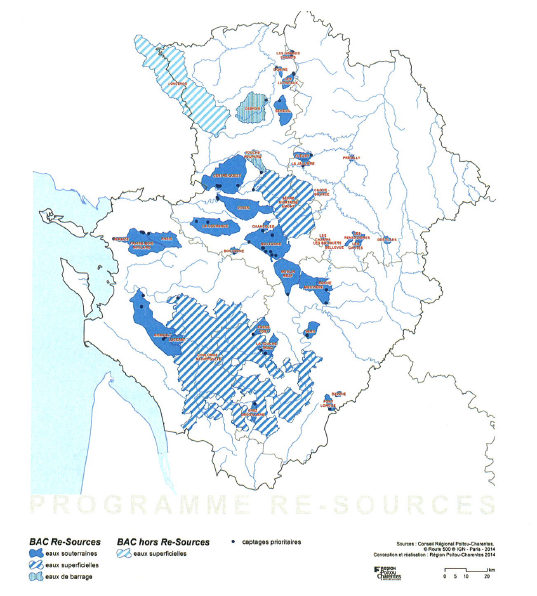 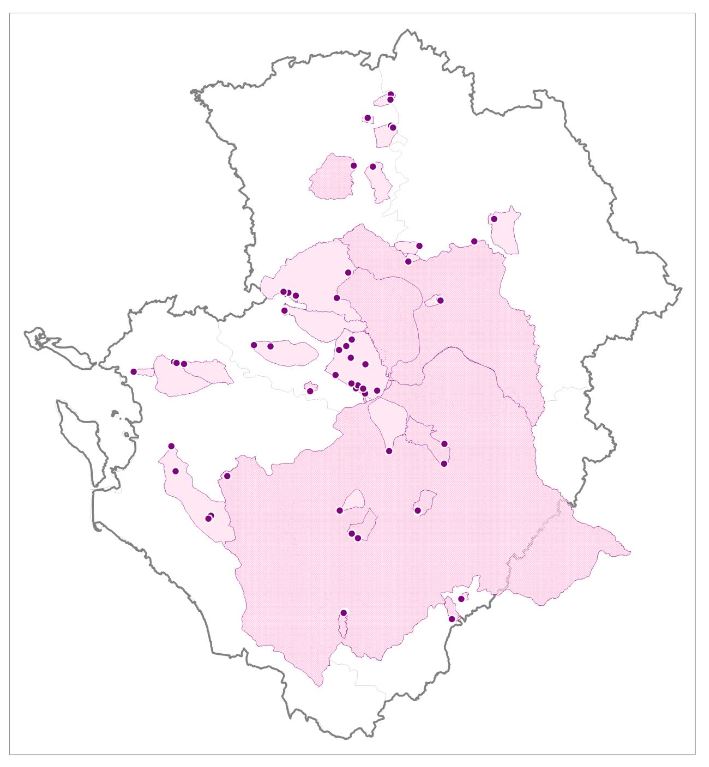 Les captages  prioritaires pour l’AEP et les ZSCE (Zones Soumises à Contraintes Environnementales )
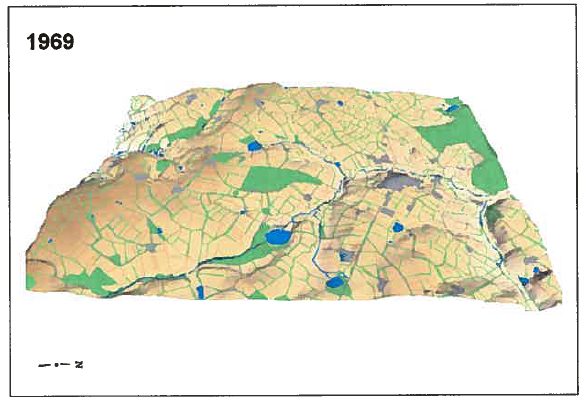 Evolution des paysages  en Gâtine (Deux Sèvres)
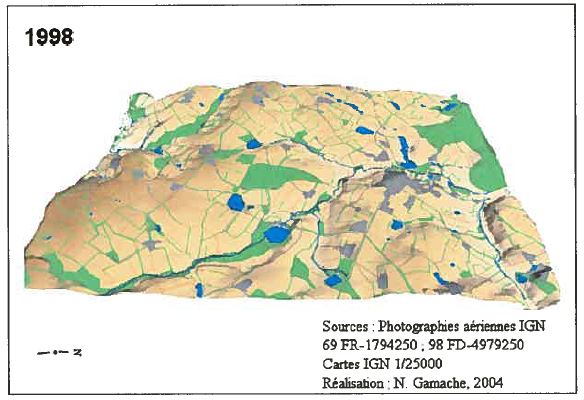 Modèle Numérique de Terrain de Vernoux en Gâtine en 1969 et 1998 (avant et après OGAF).
 Source: Gamache N, 2006)
LES OUTILS : 
Contrat territorial  Gemapi : CTMA ,  CT, Contrats de bassins ex: CdA La Rochelle  sur les aires d’alimentation des captages de Varaize, Fraise-Bois et Anais.
 Le volet pollutions diffuses du contrat prévoit un plan de développement de l’agriculture biologique pour reconquérir la qualité de l’eau. 
Acquisition foncière par les EPCI ( Exemple :50 hectares( autour de Fraize-Boulard)  par CdA La rochelle, 7 ha  (Fleury) par Grand Poitiers) et bails ruraux avec conditionnalités environnementales
Grand Poitiers  via le  Plan Alimentaire Territorial  adopté en 2021  impose que les aides et accompagnement aux agriculteurs  volontaires dans le programme Re Source commercialisent une partie   de leurs production en circuits courts
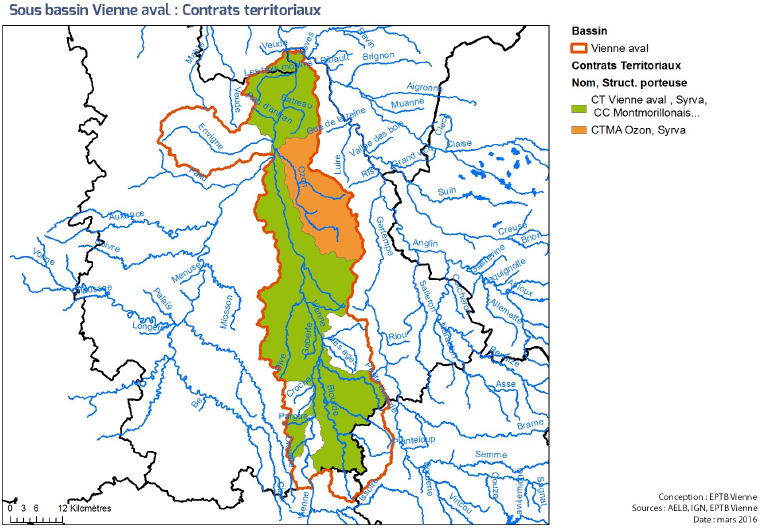 Les  CT MA et Qualité de l’eau  dans le cadre de la Gemapi  permettent d’intervenir dans la prévention des pollutions diffuses dans les bassin versants
Autre outil  ( niveau national pour sa mise en œuvre )

Les PES, Paiement pour Services Environnementaux
-destinés à  compenser les pertes  au niveau de l’exploitation agricole  liés au maintien de surfaces  favorables à la biodiversité  (ZH, Haies,  jachères non pâturées , etc…) en  cours  de réflexion  au niveau des Ministères de la transition écologique et de l’Agriculture …
Conclusion
Les recherches  en vue de l’adaptation  de l’agriculture aux effets du changement climatique et leur anticipation montrent qu’il faut prendre en compte simultanément  les effets sur l’eau,la  biodiversité et les attentes sociétales dans  les scénarios  et les modèles à proposer.
Cela   oblige de  sortir d’une vision sectorielle et  adopter une démarche transversale  et territorialisée. 
Rythme des programmes d’action : fondé sur l’adhésion  volontaire des agriculteurs (programme Re-Sources, Haies…)
MERCI POUR VOTRE ATTENTION